Inhibition in neuroscience
Outline
At the neural level
Tuning responses of excitatory networks
Stabilize network activity levels (feedback)
Avoid saturation
Název prezentace - doplnit
4/celkem
Ernst Mach
Název prezentace - doplnit
5/celkem
Mach bandsDas, Krishanu. (2017).
6/celkem
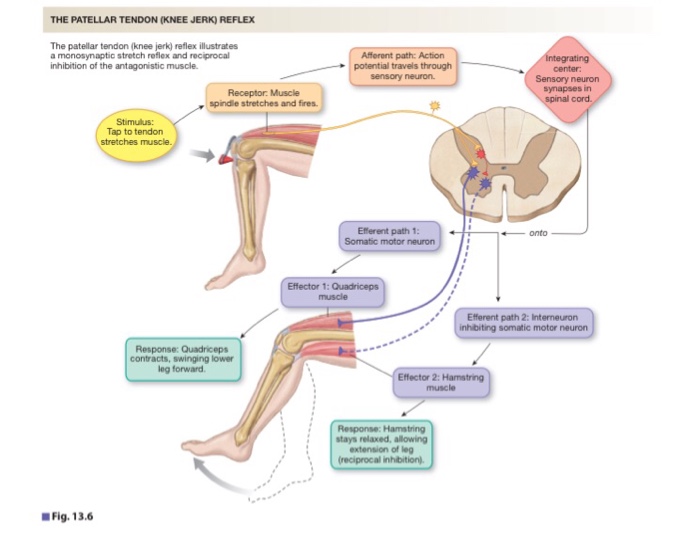 8/celkem
Phantom limbs
Brain areas (8)
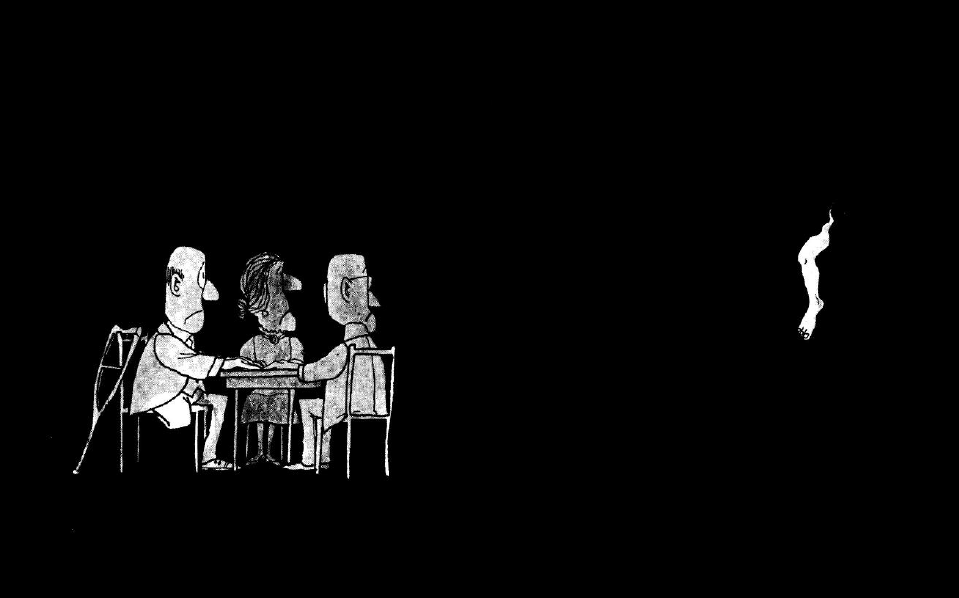 [Speaker Notes: PFC is also sensitive to estrogens]
Inhibition in depression
Tourette’s syndrome
OCD
Effects of Stress on DM
Inhibition in everyday life
Název prezentace - doplnit
13/celkem
The social “you” is an inhibited “you”
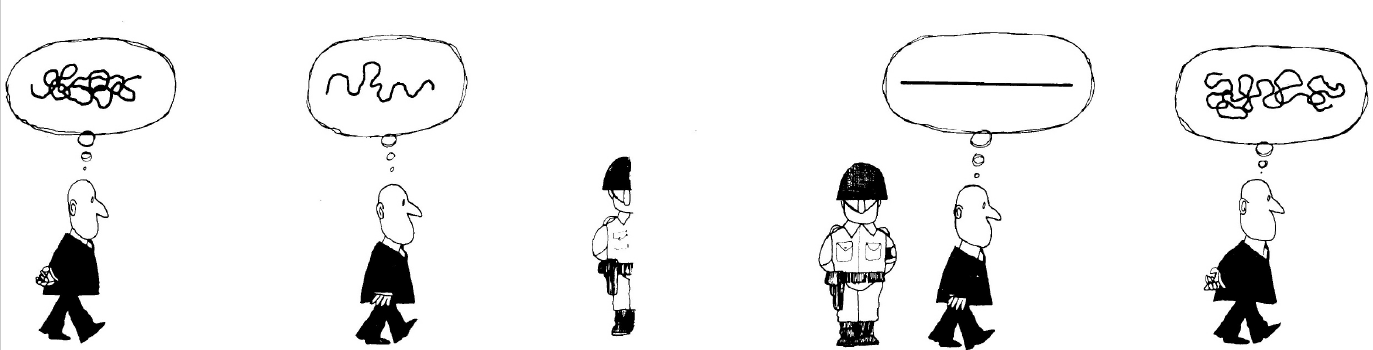 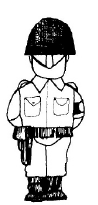 [Speaker Notes: The differences however disappear after 100 trials, women take longer to adopt the long-term advantageous solution.]
Sidewalk waltz
Název prezentace - doplnit
15/celkem
Jamming Avoidance Response
16/celkem
Say the same thing
Short demo
What’s going on?
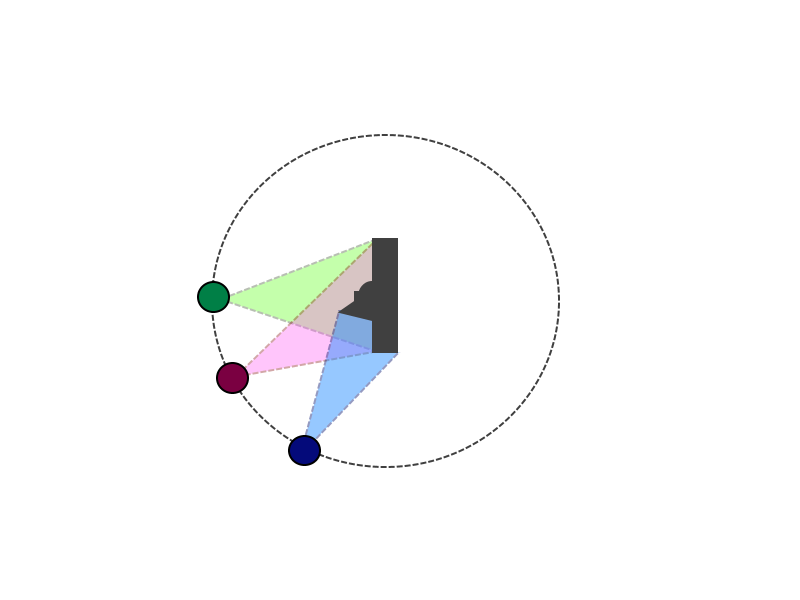 Schematic of shared perspectives/representations. A and C´s perspectives overlap only partially. As the overlap grows, as in A and B’s case, A’s own perspective becomes a better and less effortful model of their partner’s perspective.
18/celkem
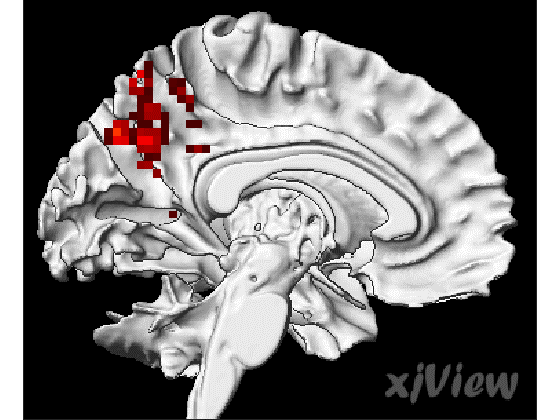 19/celkem
Earworms
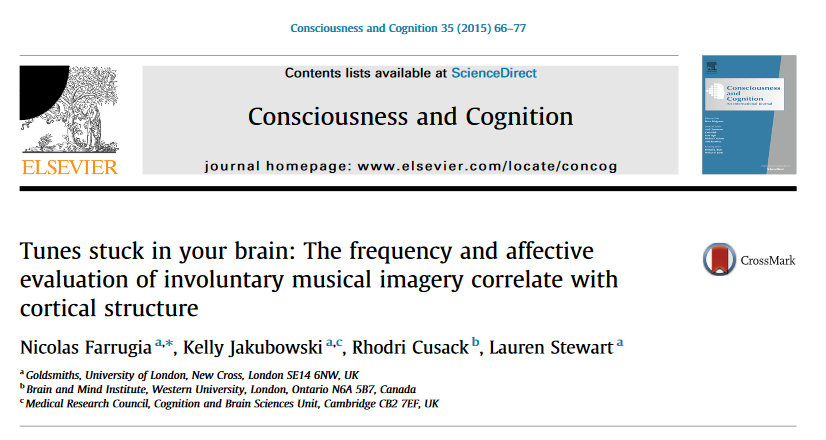 20/celkem
Take away message
It’s possible to observe the differences in the response to stress in men and women in decision making, however, the contributions of the gonadal steroid hormones are rather complex and we’ll need a lot of brainpower to get to the bottom of this
References
Das, Krishanu. (2017). Role of Pre-embedded Associated Memory in Generation of Optical Illusions. 3. 37-49.